«Создание инклюзивно-коррекционного  образовательного пространства для детей с ограниченными возможностями здоровья»
Митякина Е.А., директор 
МБОУ УСОШ № 1 им.А.С.Попова
Удомельский городской округ
Ключевая идея практики:создание сети бесплатных услуг для особых детей и членов их семей, развитие профессионального и родительского сообществ, а также адвокационная деятельность, то есть информирование с целью изменить отношение общества к людям с ментальными и физическими нарушениями
Сведения о детях с ограниченными возможностями здоровья, проживающих на территории Удомельского округа
Кадровый потенциал округа
Инклюзивное коррекционно-образовательное пространство
САМОСТОЯТЕЛЬНОСТЬ
 И
НЕЗАВИСИМОСТЬ
ОБЩЕНИЕ СО 
СВЕРСТНИКАМИ
ПОНИМАНИЕ 
ОБЩЕСТВОМ
 ПРОБЛЕМ
 ИНВАЛИДНОСТИ
Совместное 
обучение
ПОЛНОЦЕННОЕ
КАЧЕСТВЕННОЕ
ОБРАЗОВАНИЕ
ВОСПИТАНИЕ 
ОТЗЫВЧИВОСТИ 
И ПОНИМАНИЯ У ДЕТЕЙ
УСПЕШНАЯ 
ИНТЕГРАЦИЯ 
В ОБЩЕСТВО
Механизм реализации практики
Возможности Удомельского района в рамках обеспечения права на получение образования всех категорий детей
МБОУ УСОШ № 1им.А.С.Попова –ресурсный Центр Удомельского округа по обеспечению получения образованияЗа время реализации практики:   Создана безбарьерная доступная среда   Открыт отдел психолого-педагогической помощи   Работает консультационный пункт для    детей с ОВЗ и их родителей   Работает региональная стажировочная площадка по обучению педагогов работе с детьми с ОВЗ   Работает ГУ ТПМПК   Работает региональный ресурсный класс «Особый  ребенок» для детей с аутизмом   Реализуются 17 вариантов адаптированных образовательных программ
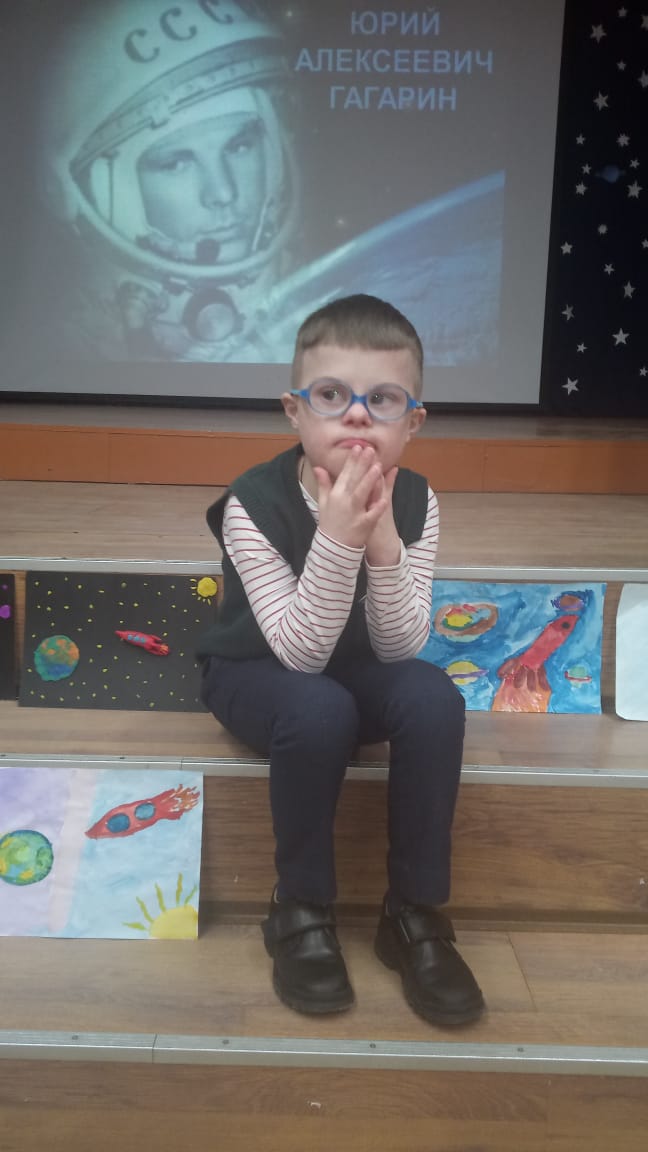 Модель образовательного маршрута детей с ОВЗ
Обследование на ПМПК
Выявление статуса ребенка
Диагностическая беседа с родителями
Выявление особых потребностей
Составление образовательного маршрута
Образовательный маршрут -формы интеграции
Полная интеграция
Частичная
интеграция
Временная  интеграция
Комбинированная интеграция
Общеобразов. 
класс
Спец. коррекц. 
класс
-СИПР
-Инд.уч.план
-класс «Особый ребенок»
Общеобразов. 
класс
Совместные уроки музыки
физкультуры
-Спец.условия обучения
-Сопровождение специалистов отдела ППП
Совместные праздники
Не школа преобразовывает жизнь, а жизнь создаёт для себя школу и приспособляет её к своим потребностям и стремлениям.
                                                               Д.И.Писарев
Муниципальное бюджетное общеобразовательное учреждение «Удомельская средняя общеобразовательная школа  № 1 им. А.С.Попова»Адрес: 171842  Тверская обл., г. Удомля, пер. 2-2-й Красноармейский, д. 1Телефон/факс: 8(48255)5-04-26E-mail: school1.555@mail.ruВеб-сайт: http://school1-555.ucoz.ru/